第２編１章　GROUP２　
産業・経済の進展によって変化する生活文化（教科書p.42-69）
ふりかえりシート
年　 組　 番　　名前：
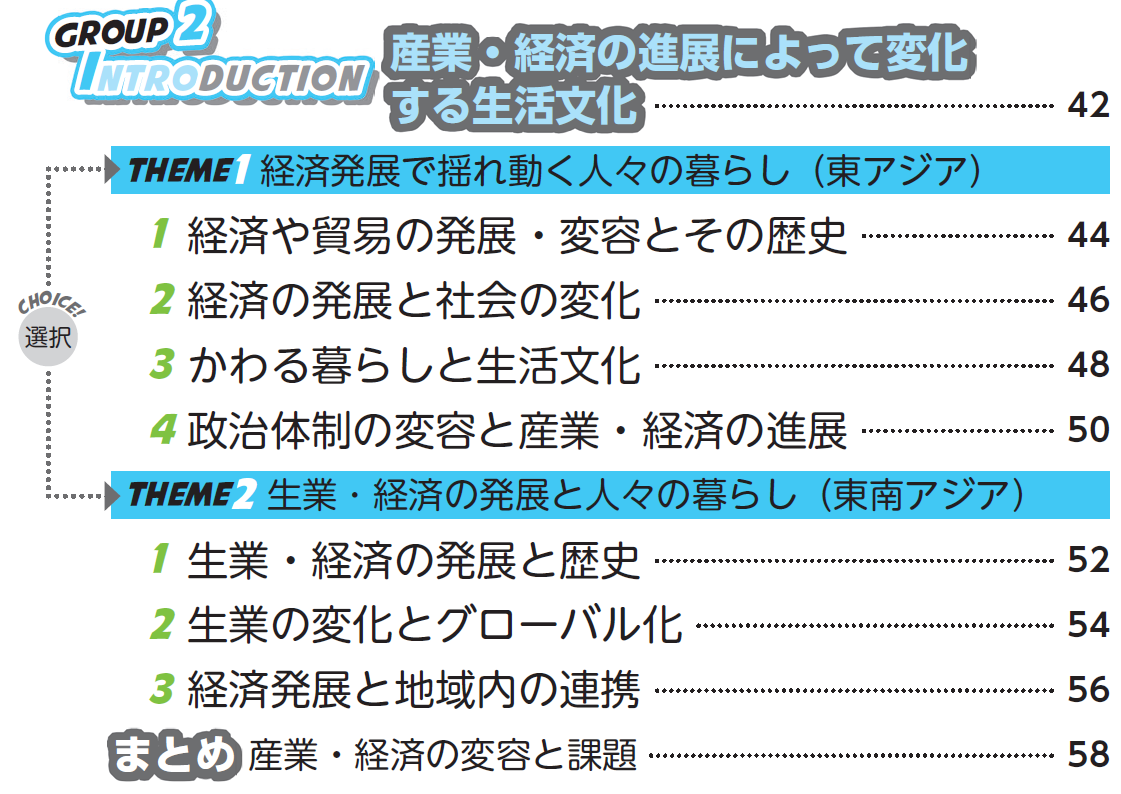 ■ふりかえりシートって何？
　：単元全体にかかわる問いかけ（❶～❸）にチャレンジし，
　　主体的に学習を深めていくためのワークシートです。
■活用のタイミング例（右の番号と連動）
　❶学習の見通し
　❷学習のふりかえり
　❸探究学習にチャレンジ
■自己評価チェック表
　：次ページ以降の問いかけ（❶～❸）に取り組んだあと，下の表を踏まえながら自己評価してみてください。

■自己評価チェック表（❶❷対応版）













■自己評価チェック表（❶❷❸対応版）
１
２
２
３
第２編１章　GROUP２　
産業・経済の進展によって変化する生活文化（教科書p.42-69）
❶学習の見通し（　　　月　　　日）
年　 組　 番　　名前：
Q1：「産業の進展や経済の発展が著しい」と聞いてイメージする国・地域を挙げてみよう。











Q2：産業の進展や経済の発展が人々の生活文化に与える影響を想像し，自由に記入してみよう。